Dávaj teraz pozor, veľa sa dozvieš. Ak sa mi na teba bude učiteľ sťažovať, po hodine sa porozprávame 
...mimochodom, môžeš dostať aj jednotku, ak na konci prezentácie vylúštiš správne tajničku a budeš medzi tromi prvými.
Rímska armáda
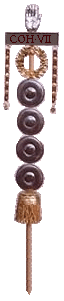 armáda bola azda najdôležitejšou zložkou moci a slávy viac ako tisícročnej Rímskej ríše
preto jej rímski králi, konzuli a neskôr i cisári venovali mimoriadnu pozornosť
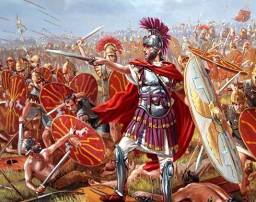 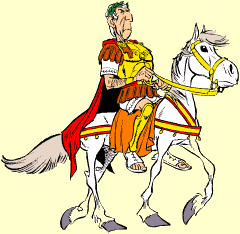 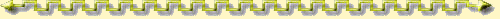 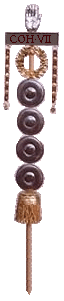 spočiatku mohli byť vojakmi len slobodní občania
otrok nebol hodný nosiť zbraň
vojenská povinnosť trvala od 17 do 60 rokov
juniores: 17- 46 rokov (aktívna služba)
seniores: 46 – 60 rokov (záloha)
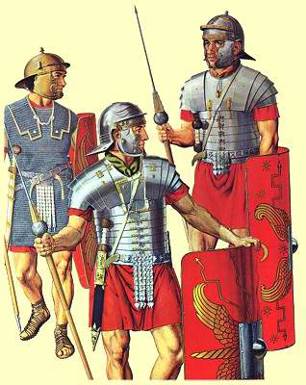 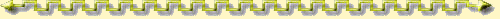 légia – základná vojenská jednotka rímskej armády
počet mužov – legionárov v jej radoch kolísal od 4200 až po 6000
delili sa na 3 základné kategórie:
hastati     (najmladší)
principes (skúsení muži v zrelom veku)
triarii      (najstarší a najskúsenejší vojaci – veteráni)
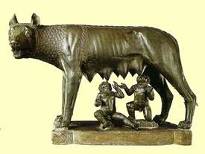 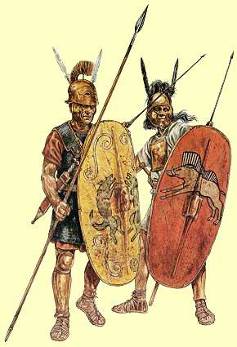 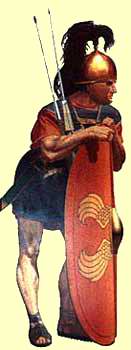 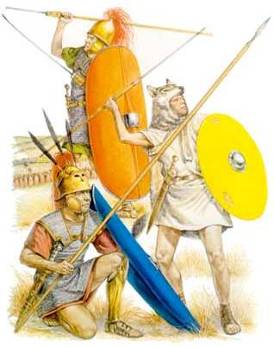 principes

triarius

velites (ľahkoodenec)
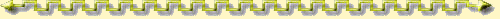 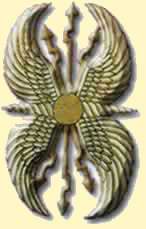 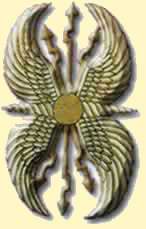 organizácia légie
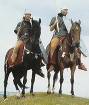 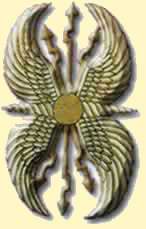 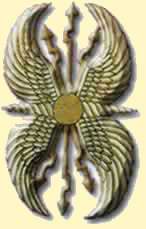 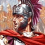 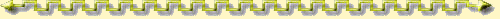 v 1. storočí pred Kr.      sa légie začali označovať číslami a menami
napr. MARTIA – Marsova, ALAUDAE – Chocholáči, VICTRIX – Víťazná ...
znakom légie sa stal orol –aquila

aquilifer - nosič orla
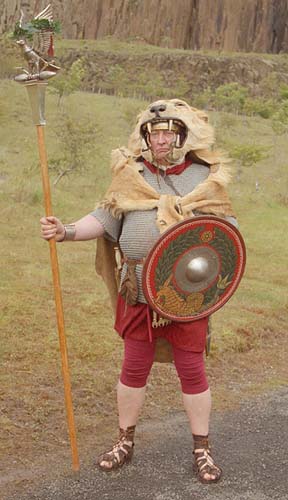 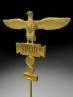 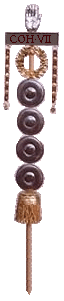 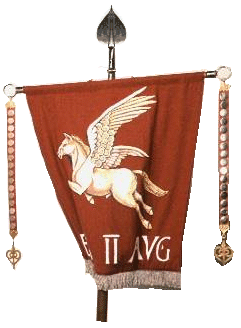 signum –znak kohorty
vexillum - vlajka
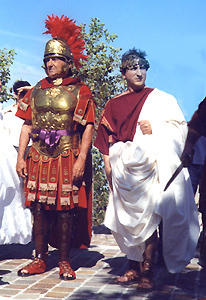 cisár – vrchný veliteľ rímskej armády
legatus legionis – legát, veliteľ légie
prefectus, tribunus – prefekt a tribún, pobočníci legáta
centurion – stotník, veliteľ jednotky – centúrie (80 - 100 mužov) v légii až 60 stotníkov
optio –  pobočník           a zástupca centuriona
legát s cisárom
tribún
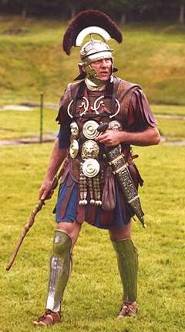 optio
stotník
8. I ADIUTRIX (POMOCNÁ)
I GERMANICA (GERMÁNSKA)
15. I ITALICA
3. II AUGUSTA  
26. III. AUGUSTA
22. III GALLICA 
25. III CYRENAICA 
17. IV FLAVIA FELIX
21. IV SCYTHICA
IV MACEDONICA
14. V MACEDONICA 
16. V ALAUDAE (CHOCHOLÁČI)
5. VI VICTRIX  
20. VI FERRATA (ŽELEZNÁ)
13. VII CLAUDIA
27. VII GEMINA
9. VIII AUGUSTA 
1. IX HISPANA
4. X GEMINA 
23. X  FRETENSIS (MORSKEJ ÚŽINY)
10. XI CLAUDIA 
19. XII FULMINATA (BLESKOVÁ)
12. XIII GEMINA
7. XIV GEMINA (ZDVOJENÁ)
XV PRIMIGENIA 
11. XV APOLLINARIS (APOLÓNOVA)
XVI GALLICA
18. XVI FLAVIA FIRMA
2. XX VALERIA VICTRIX,  II. ADIUTRIX
6. XXI RAPAX (DRAVEC)
4. XXII PRIMIGENIA (PRVORODENÁ)
24. XXII DEIOTARIANA 
XXX. ULPIA VICTRIX
najvyšší počet légií dosiahol číslo 33
maximálny počet mužov v armáde – 375 000
služba trvala 20 rokov
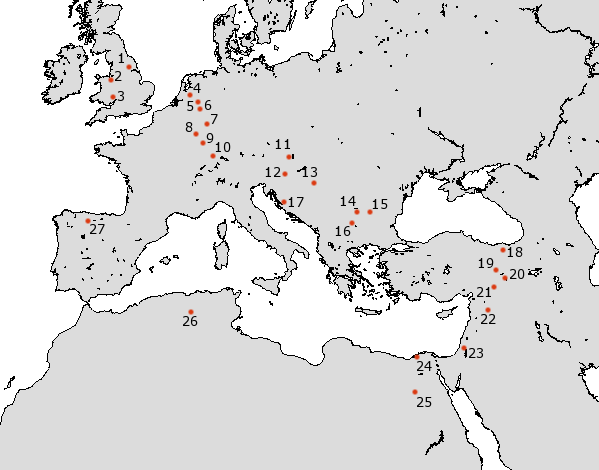 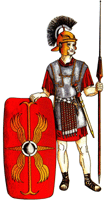 Rozmiestnenie légií v Rímskej ríši okolo roku 80 po Kristovi
Výzbroj a výstroj rímskych vojakov
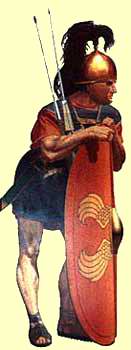 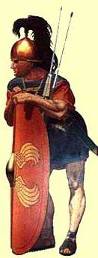 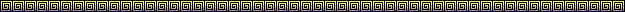 prilba – velitelia          s chocholom
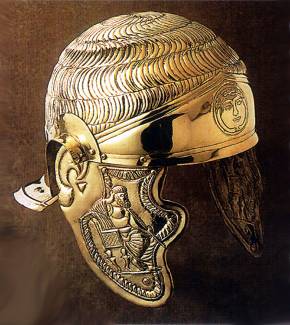 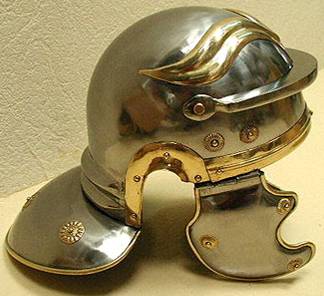 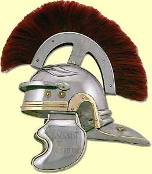 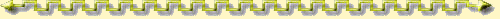 spodný odev – tunica

brnenie (náprsný pancier) – lorica (krúžkové, lamelové, kožené)
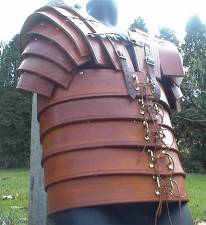 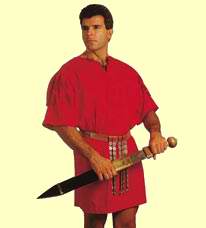 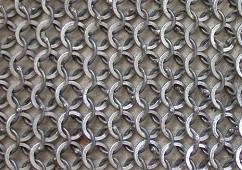 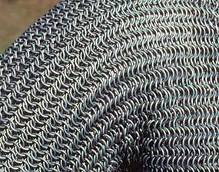 Ako si zhotoviť rímske lamelové brnenie...
kožený opasok – cingulum
 nesmeli ho nosiť „bažanti“
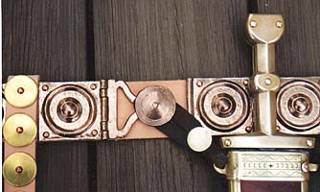 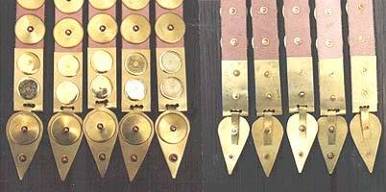 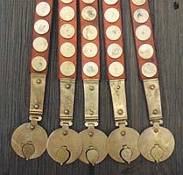 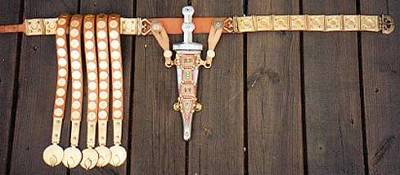 výstroj rímskeho legionára
kôl na postavenie obrannej palisády
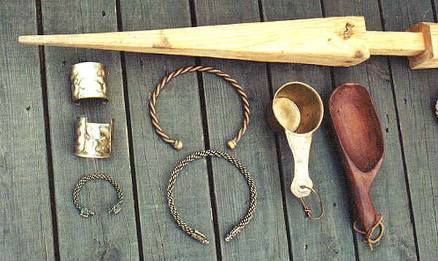 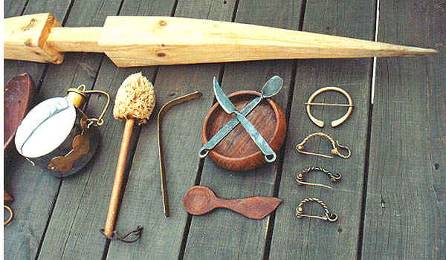 „špongia“ – vojenský „toaletný papier“
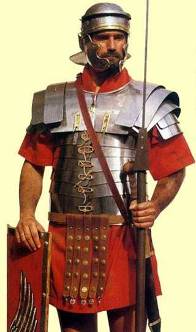 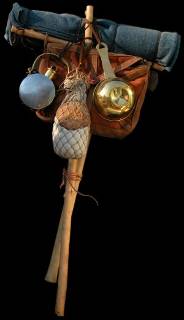 sandále -caligae
batožina – okolo 30 kg
štít – scutum
jazdci – okrúhly
pešiaci – oválny, hranatý
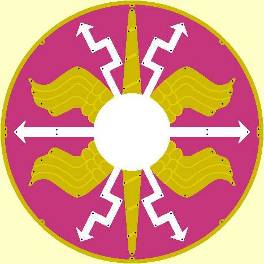 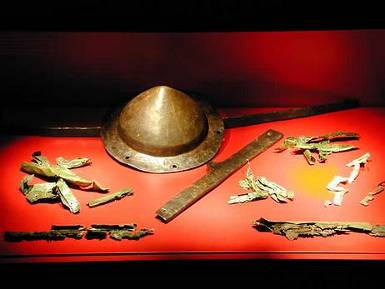 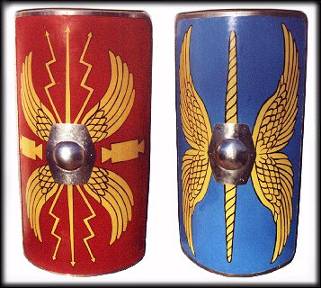 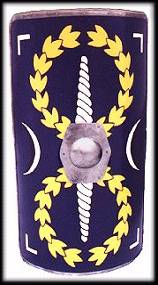 korytnačka – testudo, obranná formácia vojenskej jednotky
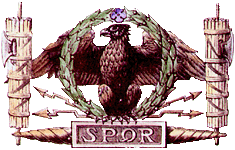 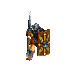 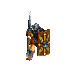 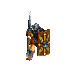 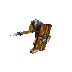 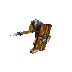 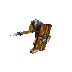 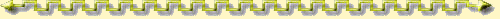 krátky meč (okolo 80 cm) – gladius
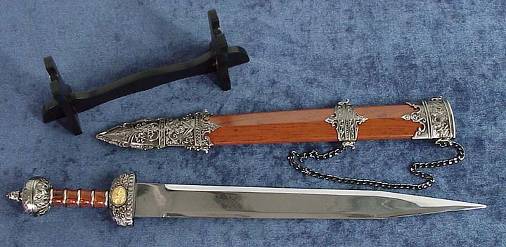 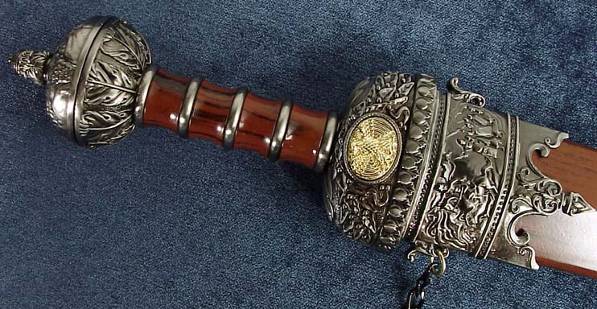 dýka – pugio
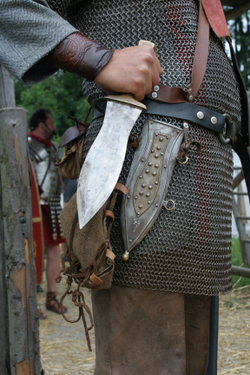 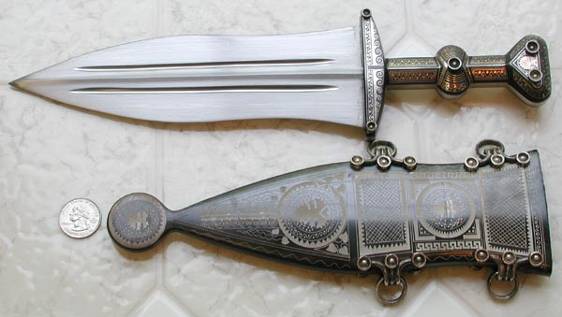 oštep – pilum    kopija – hasta
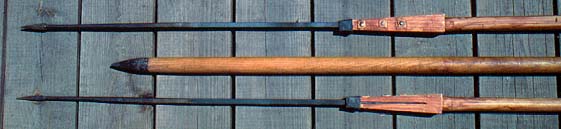 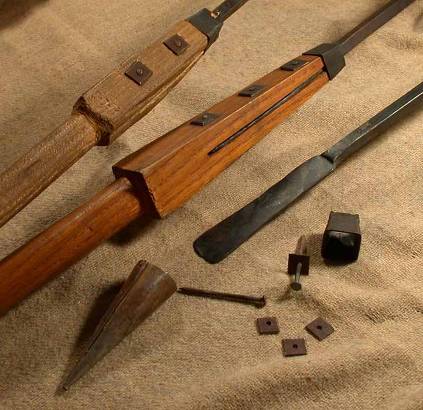 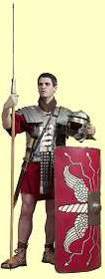 vojenské stroje – tormenta
katapult – onager (divoký somár)
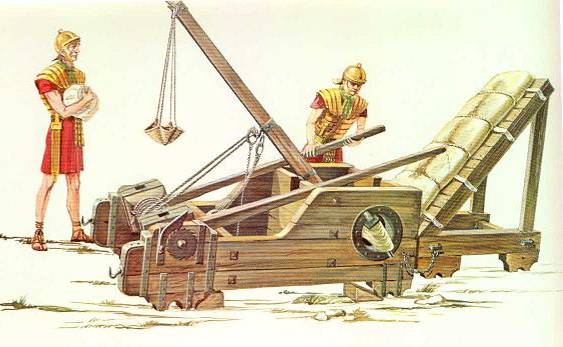 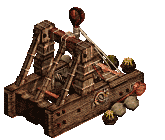 katapult – ballista
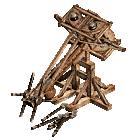 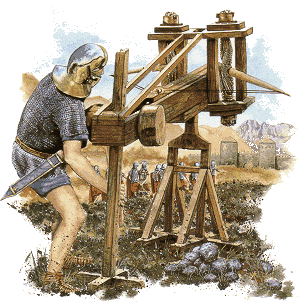 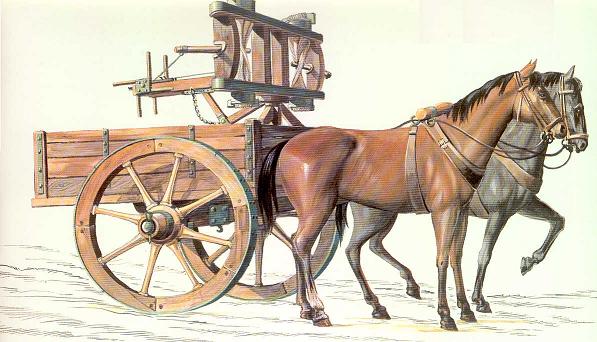 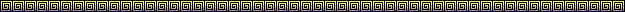 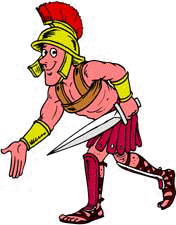 rímske obliehacie stroje
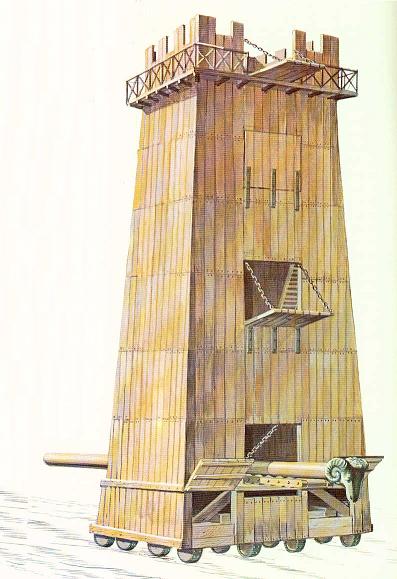 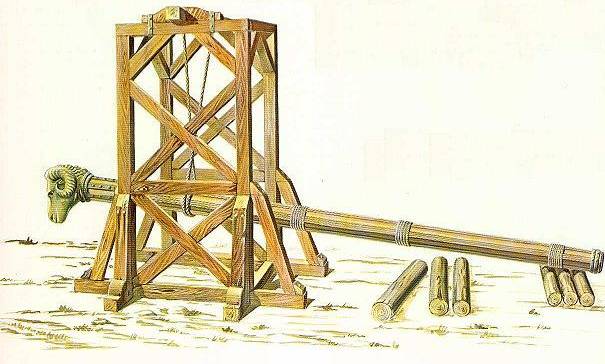 baranidlo - aries
útočná veža – okolo 20 m
útočný domček - vinea
rímsky vojenský tábor – castrum
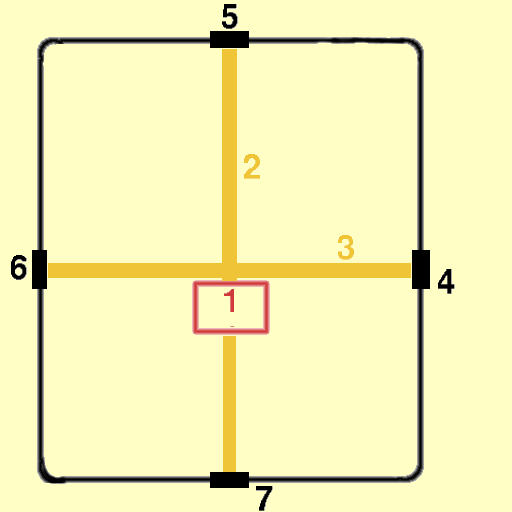 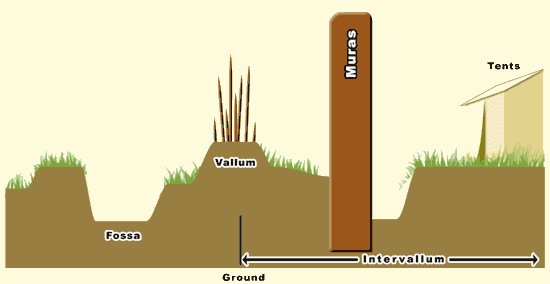 1. Principia 
2. Via Praetoria 
3. Via Principalis 
4. Porta Principalis Dextra   (pravá brána)
5. Porta Praetoria (hlavná brána) 
6. Porta Principalis Sinistra (ľavá brána)
7. Porta Decumana (zadná brána)
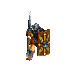 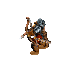 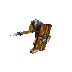 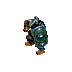 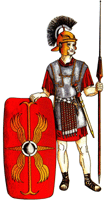 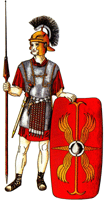 obliehanie keltského oppida (mesta) Alesie v Galii Caesarom v roku 52 pred Kr.
Vercingetorix
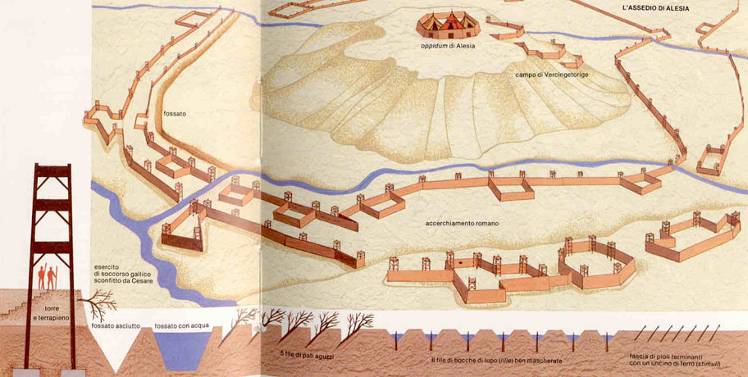 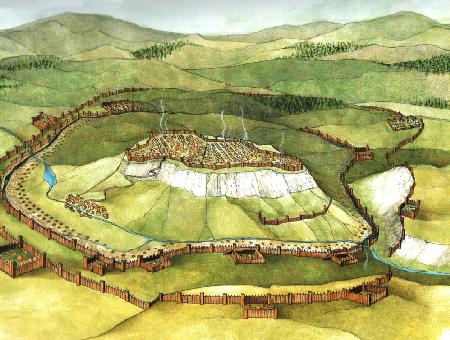 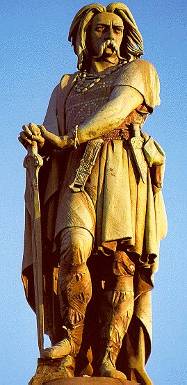 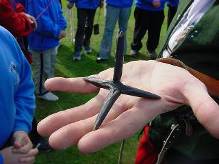 „ľaliový kvet“ - nabodávač
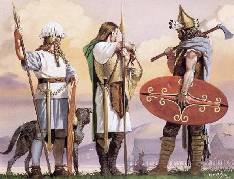 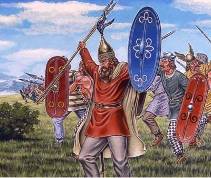 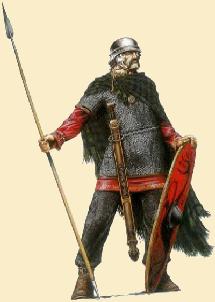 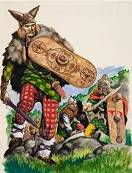 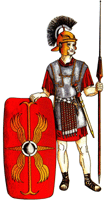 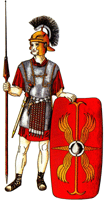 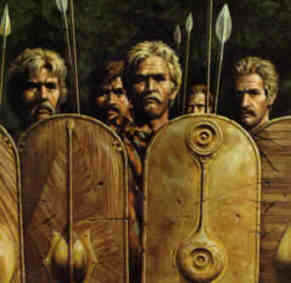 obliehanie keltského oppida (mesta) Avarica v Galii Caesarom v roku 52 pred Kr.
Zopakujme si...
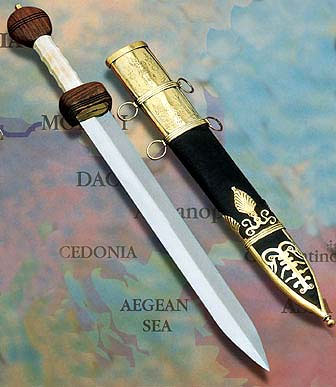 Z čoho pozostávala výzbroj a výstroj rímskeho vojaka – legionára?
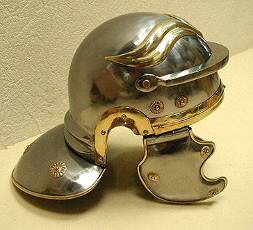 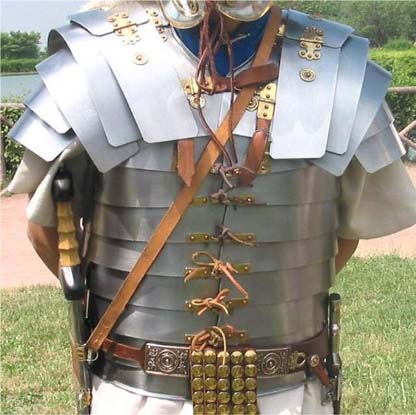 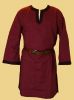 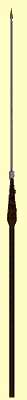 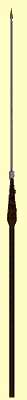 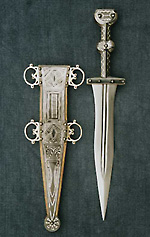 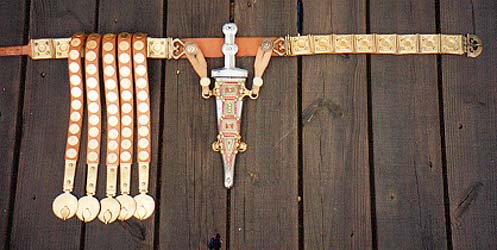 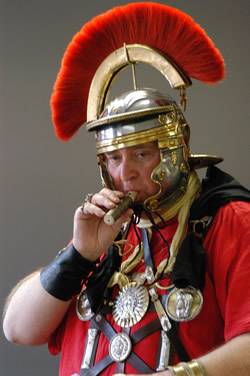 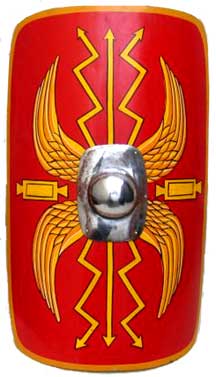 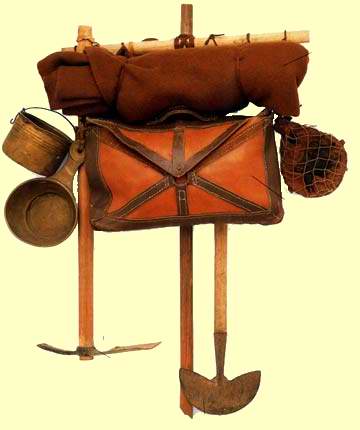 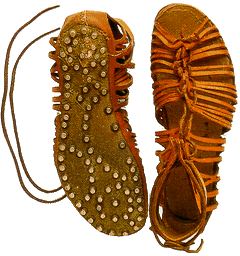 vyznamenania
Chudobní Rimania
Vrchný veliteľ rímskej armády v období cisárstva
Nemal právo nosiť zbraň, nemohol byť vojakom
Rímska číslica 5
Základná vojenská jednotka rímskej armády
Kartáginský vojvodca
Gaius Julius  . . . . . .
Rímsky meč
Časť výstroje, ktorú nemohli
 nosiť bažanti, nováčikovia
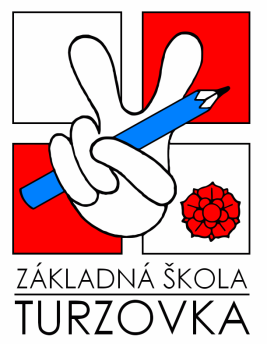 Pripravil pre Vás Mgr. Večerík Branislav